ACPC Sunday School presents…
The Many Names of Jesus
1 December 2019
WORSHIP
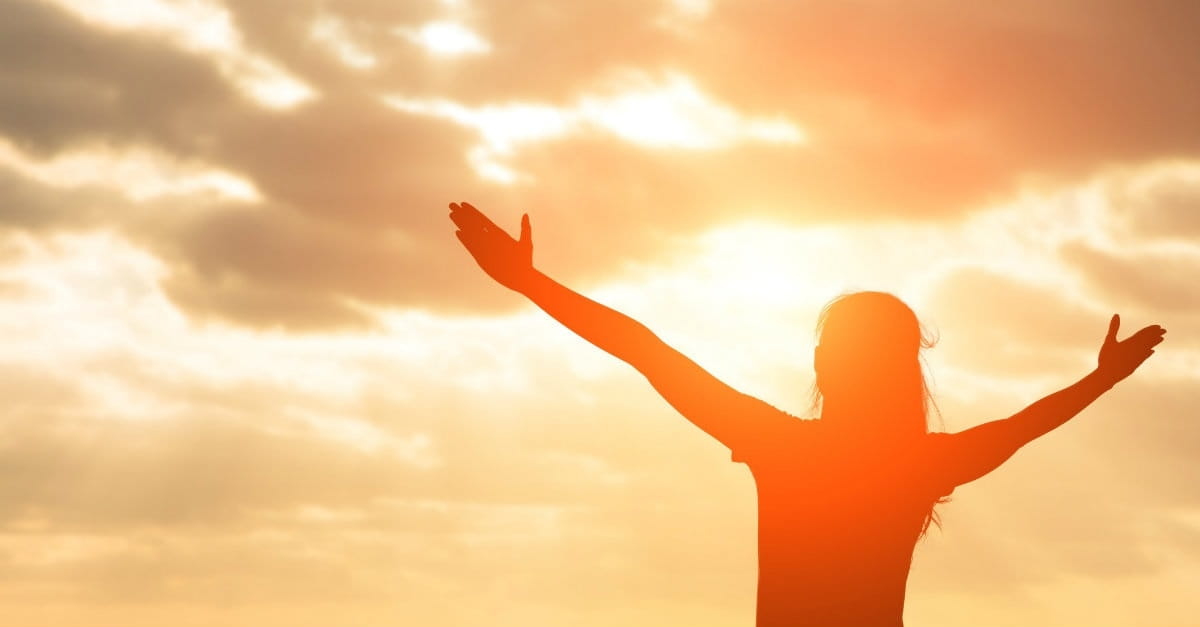 MAN OF SORROWS
Man of sorrows, Lamb of God
By His own betrayed
The sin of man and wrath of God 
Has been on Jesus laid
MAN OF SORROWS
Silent as He stood accused
Beaten mocked and scorned
Bowing to the Father's will 
He took a crown of thorns
MAN OF SORROWS
Oh that rugged cross 
My salvation 
Where Your love poured out over me 
Now my soul cries out 
Hallelujah 
Praise and honour unto Thee
MAN OF SORROWS
Sent of heaven, God's own Son
To purchase and redeem
And reconcile the very ones 
Who nailed Him to that tree
MAN OF SORROWS
Oh that rugged cross 
My salvation 
Where Your love poured out over me 
Now my soul cries out 
Hallelujah 
Praise and honour unto Thee
MAN OF SORROWS
Now my debt is paid 
It is paid in full 
By the precious blood 
That my Jesus spilled
MAN OF SORROWS
Now the curse of sin 
Has no hold on me 
Whom the Son sets free 
Oh is free indeed!
MAN OF SORROWS
Oh that rugged cross 
My salvation 
Where Your love poured out over me 
Now my soul cries out 
Hallelujah 
Praise and honour unto Thee
MAN OF SORROWS
See the stone is rolled away 
Behold the empty tomb
Hallelujah, God be praised
He's risen from the grave
MAN OF SORROWS
Oh that rugged cross 
My salvation 
Where Your love poured out over me 
Now my soul cries out 
Hallelujah 
Praise and honour unto Thee
 Praise and honour unto Thee
MIGHTY TO SAVE
Everyone needs compassion 
A love that’s never failing 
Let mercy fall on me

Everyone needs forgiveness 
The kindness of a Saviour 
The hope of nations
MIGHTY TO SAVE
Saviour, He can move the mountains 
My god is mighty to save 
He is mighty to save

Forever, author of salvation 
He rose and conquered the grave 
Jesus conquered the grave
MIGHTY TO SAVE
So take me as you find me 
All my fears and failures
Fill my life again

I give my life to follow 
everything I believe in 
Now I surrender
MIGHTY TO SAVE
Saviour, He can move the mountains 
My god is mighty to save 
He is mighty to save

Forever, author of salvation 
He rose and conquered the grave 
Jesus conquered the grave
MIGHTY TO SAVE
Shine your light and
let the whole world see
We're singin’
for the glory of the risen king
Jesus
MIGHTY TO SAVE
Shine your light and
let the whole world see
We're singin’
for the glory of the risen king
Jesus
MIGHTY TO SAVE
Saviour, He can move the mountains 
My god is mighty to save 
He is mighty to save

Forever, author of salvation 
He rose and conquered the grave 
Jesus conquered the grave
MIGHTY TO SAVE
Saviour, He can move the mountains 
My god is mighty to save 
He is mighty to save

Forever, author of salvation 
He rose and conquered the grave 
Jesus conquered the grave
OFFERING
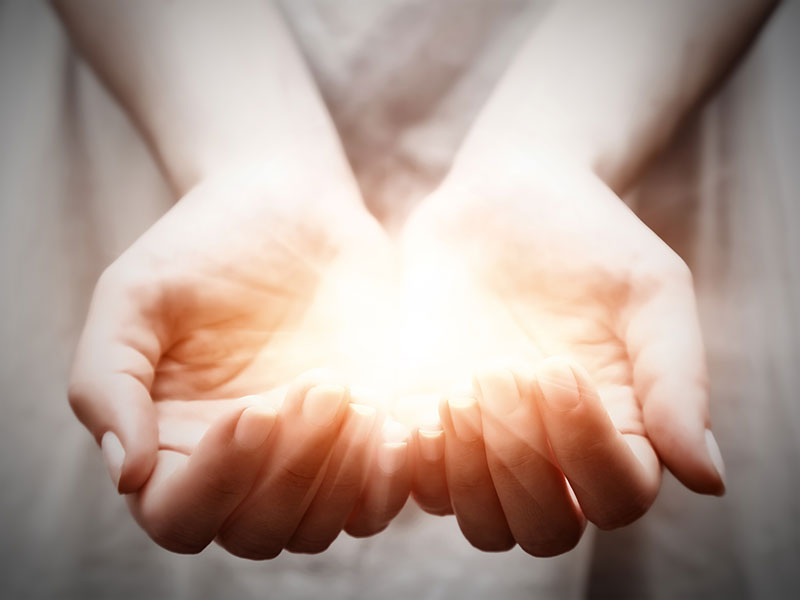 ADVENT
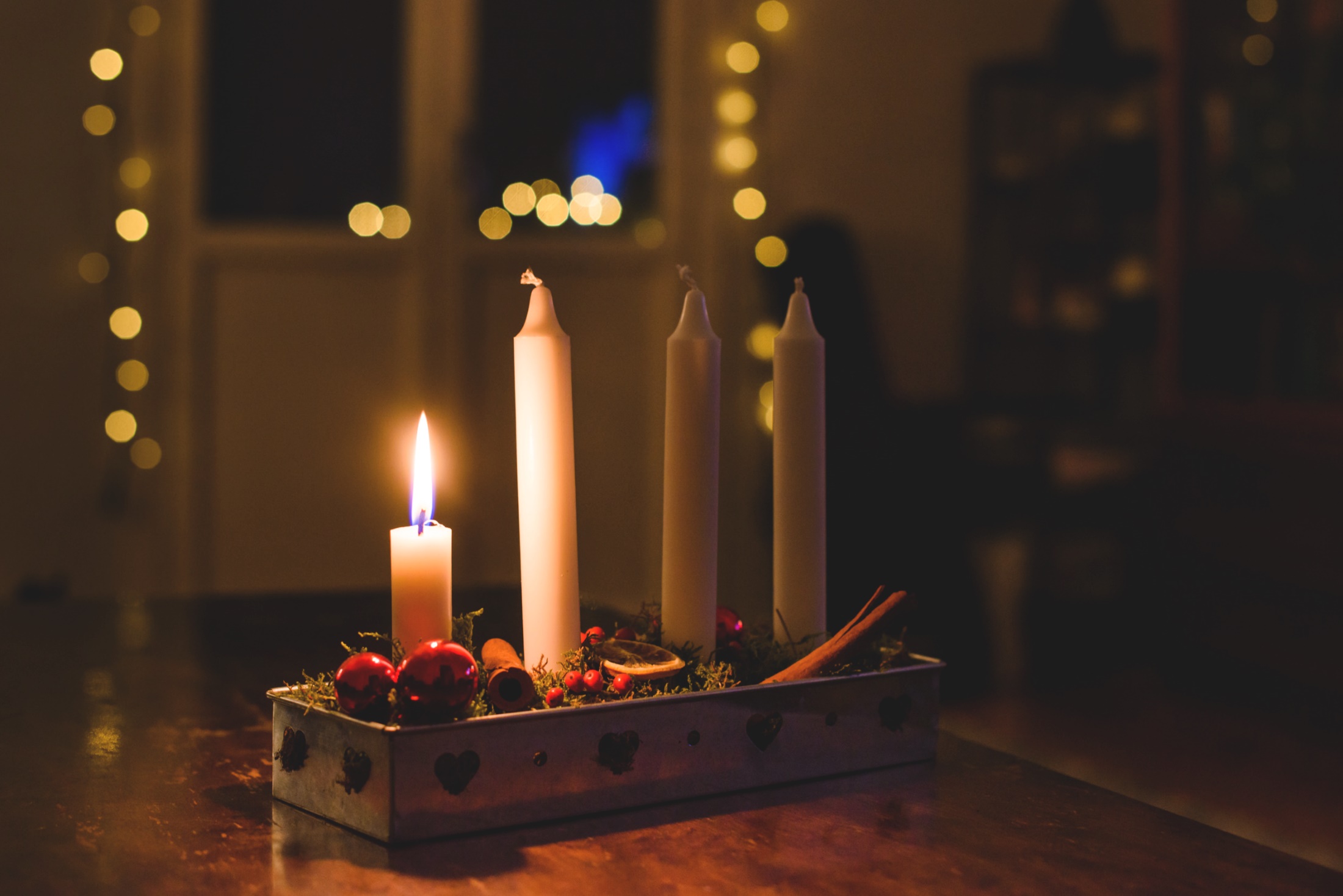 PRAYER
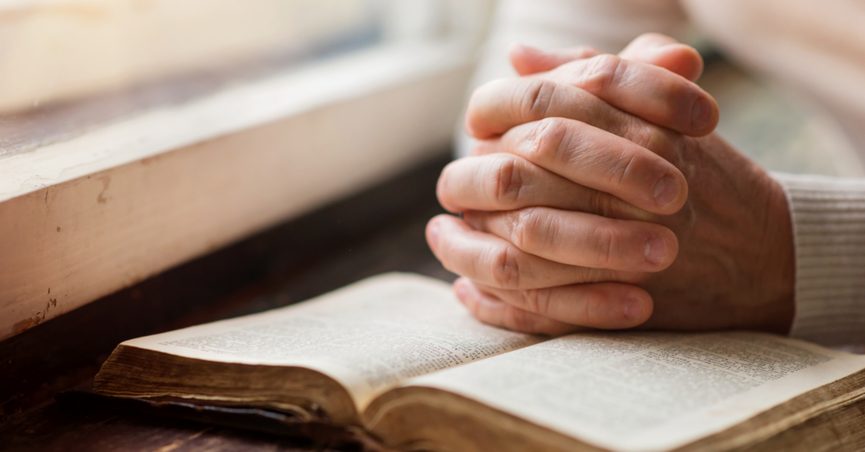 NAMES OF JESUS
Get into four teams
Discuss other names Jesus was known by
Each team takes turns to provide a name not already said (you have 10 seconds)
If you cannot provide a name in the timeframe, your team is eliminated
Last team standing wins!
Ps. Andrew is the judge
WORSHIP
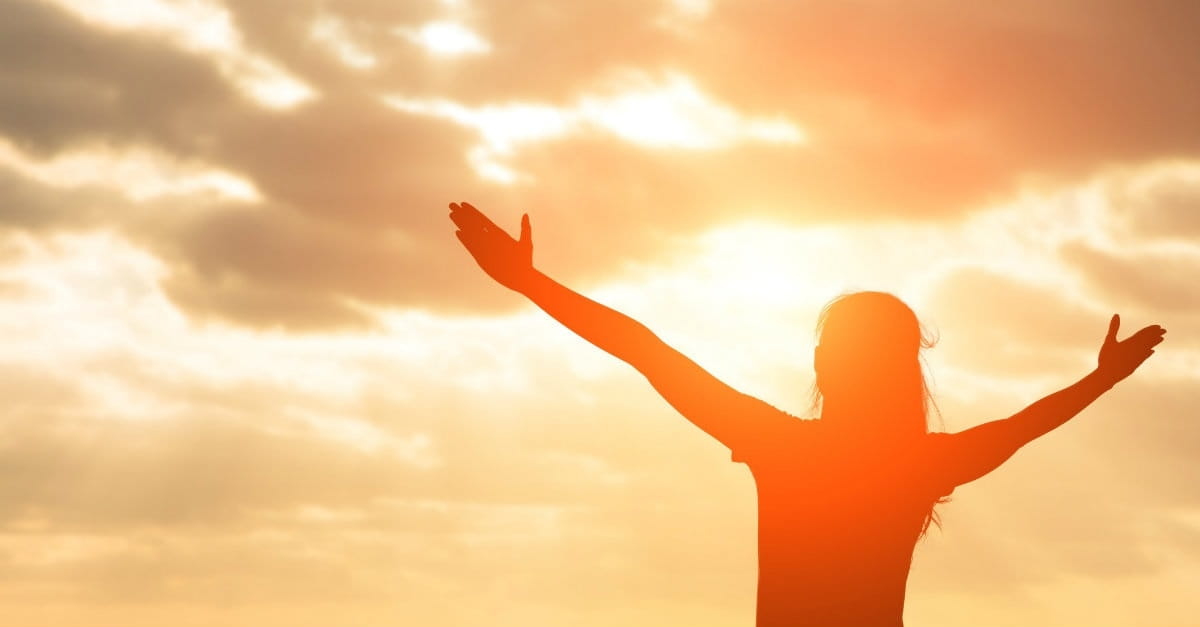 Lord I Lift Your Name on High
Lord I lift your name on high
Lord I love to sing your praises
I'm so glad you're in my life
I'm so glad you came to save us
Lord I Lift Your Name on High
You came from heaven to earth
to show the way
From the earth to the cross
my debt to pay
From the cross to the grave
From the grave to the sky
Lord, I lift your name on high
Lord I Lift Your Name on High
Lord I lift your name on high
Lord I love to sing your praises
I'm so glad you're in my life
I'm so glad you came to save us
Lord I Lift Your Name on High
You came from heaven to earth
to show the way
From the earth to the cross
my debt to pay
From the cross to the grave
From the grave to the sky
Lord, I lift your name on high
King of Kings and Lord of Lords
King of Kings and Lord of Lords
Glory, Hallelujah
King of Kings and Lord of Lords
Glory, Hallelujah
King of Kings and Lord of Lords
Jesus, Prince of Peace
Glory, Hallelujah
Jesus, Prince of Peace
Glory, Hallelujah
King of Kings and Lord of Lords
King of Kings and Lord of Lords
Glory, Hallelujah
King of Kings and Lord of Lords
Glory, Hallelujah
King of Kings and Lord of Lords
Jesus, Prince of Peace
Glory, Hallelujah
Jesus, Prince of Peace
Glory, Hallelujah
King of Kings and Lord of Lords
King of Kings and Lord of Lords
Glory, Hallelujah
King of Kings and Lord of Lords
Glory, Hallelujah
King of Kings and Lord of Lords
Jesus, Prince of Peace
Glory, Hallelujah
Jesus, Prince of Peace
Glory, Hallelujah
BIBLE READING
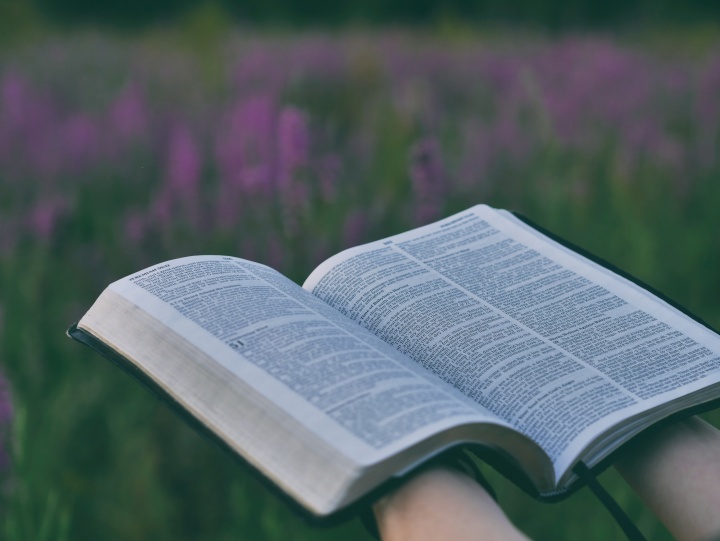 Isaiah 9:6-7
6 For to us a child is born, to us a son is given, and
The government will be on his shoulders. And he will
be called Wonderful Counselor, Mighty God,
Everlasting Father, Prince of Peace. 7 Of the greatness
of his government and peace there will be no end. He
will reign on David’s throne and over his kingdom,
establishing and upholding it with justice and
righteousness from that time on and forever. The zeal
of the Lord Almighty will accomplish this.
The Many Names of Jesus
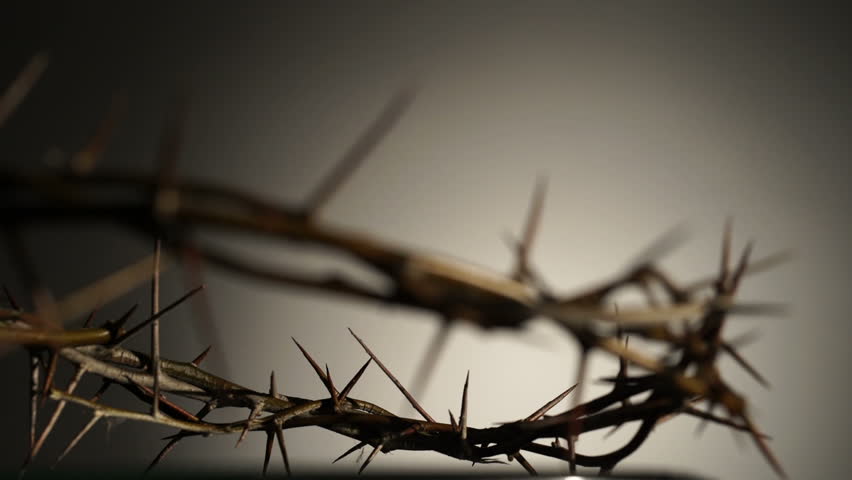 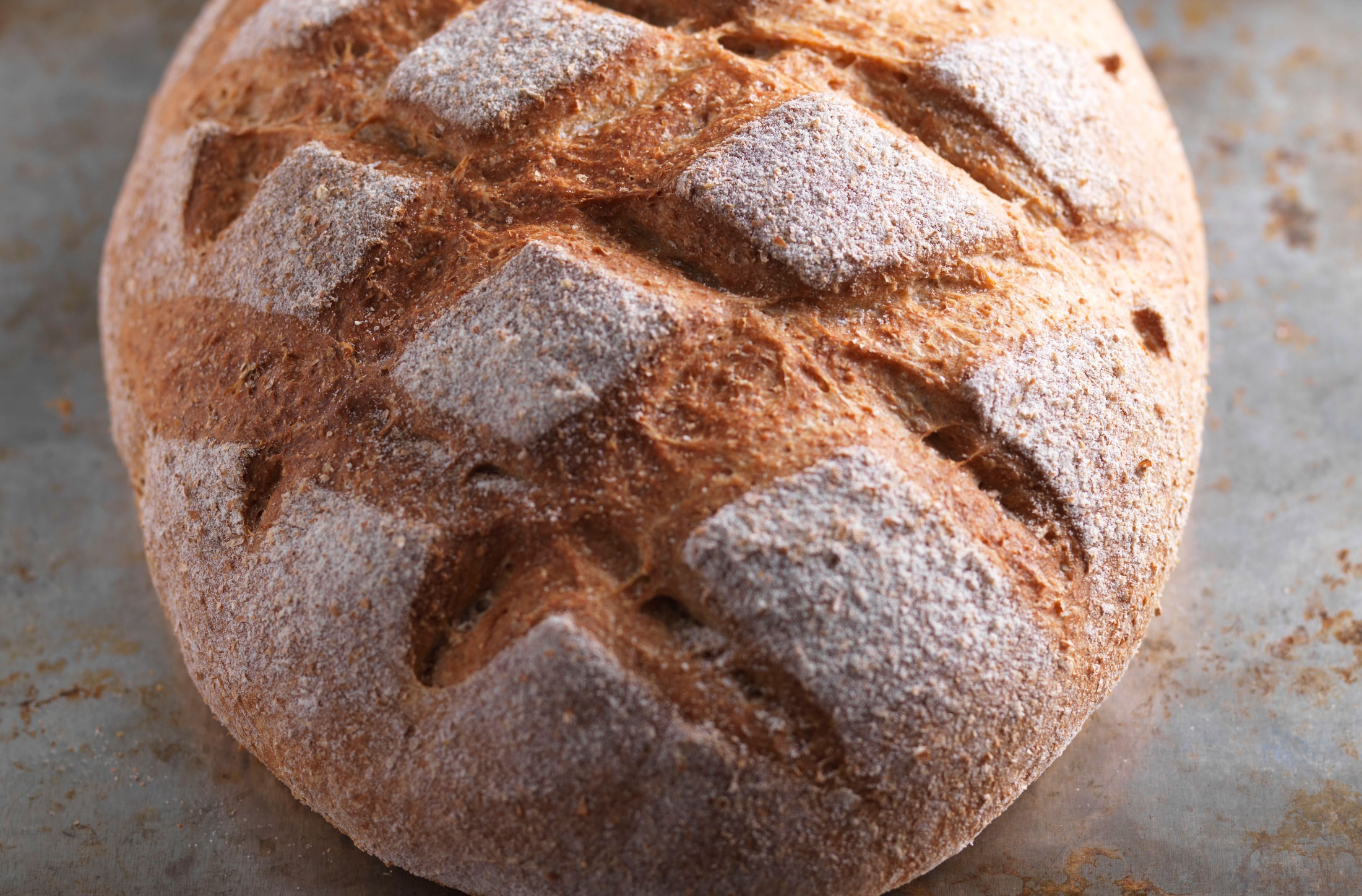 John 6:32-35
32 Jesus said to them, “Very truly I tell you, it is not Moses who has given you the bread
from heaven, but it is my Father who gives
you the true bread from heaven. 33 For the
bread of God is the bread that comes down
from heaven and gives life to the world.”
35 Then Jesus declared, “I am the bread of
life. Whoever comes to me will never go
hungry, and whoever believes in me will
never be thirsty.
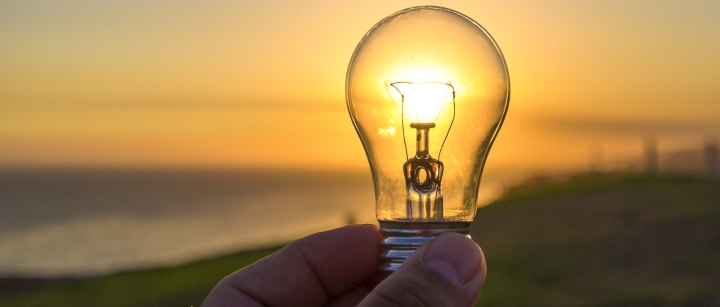 John 8:12
12 When Jesus spoke again to the people, he said, “I am the light of the world. Whoever follows me will never walk in darkness, but will have the light of life.”
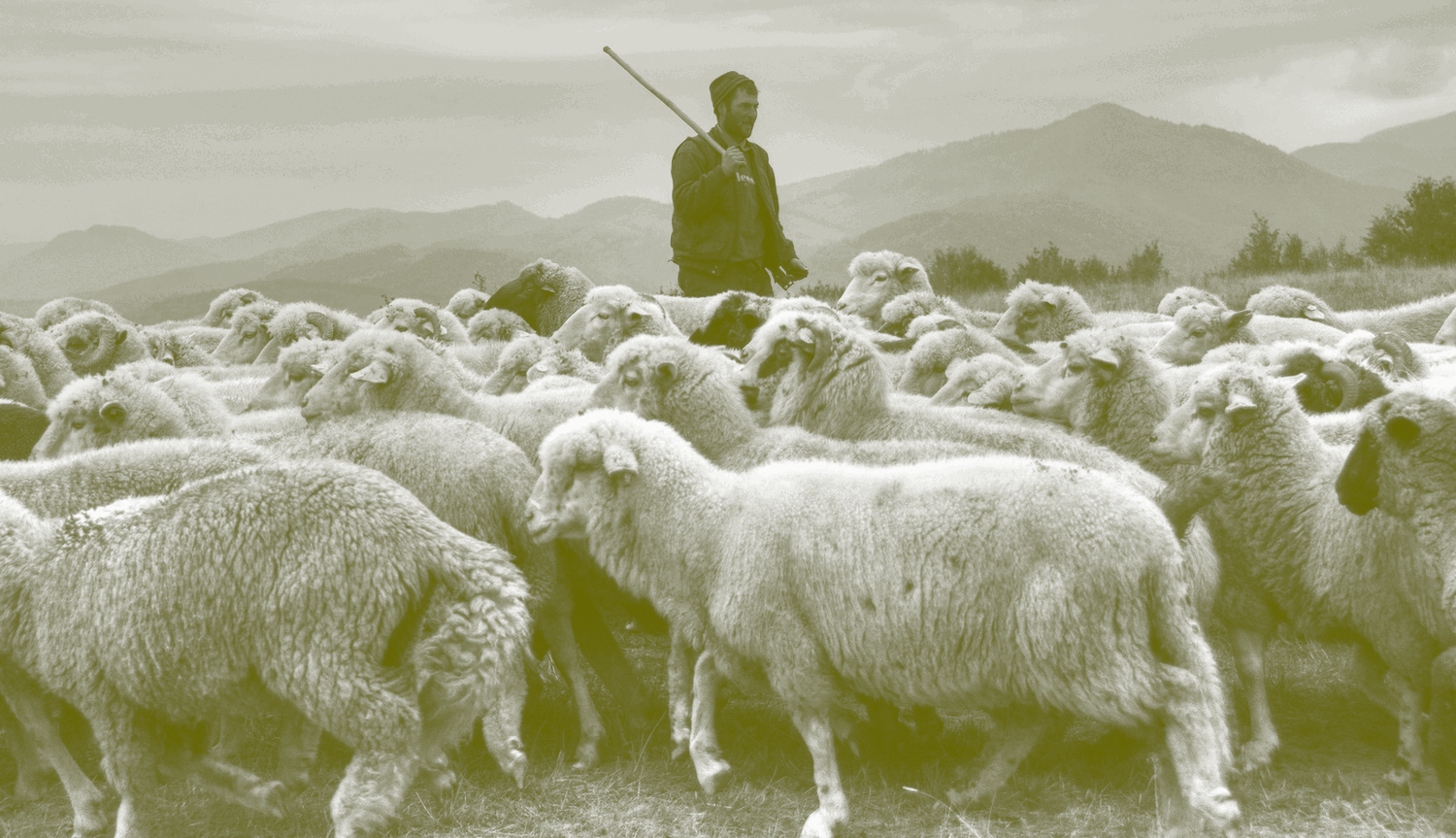 John 10:11-15
11 “I am the good shepherd. The good shepherd lays 
down his life for the sheep. 12 The hired hand is not
the shepherd and does not own the sheep. So when
he sees the wolf coming, he abandons the sheep and
runs away. Then the wolf attacks the flock and scatters
it. 13 The man runs away because he is a hired hand
and cares nothing for the sheep.
14 “I am the good shepherd; I know my sheep and my
sheep know me— 15 just as the Father knows me and
I know the Father—and I lay down my life for the
sheep.
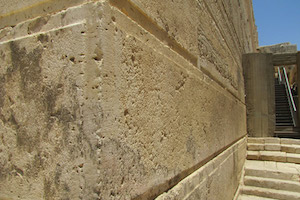 Psalm 118:22-24
22 The stone the builders rejected
    has become the cornerstone;
23 the Lord has done this,
    and it is marvelous in our eyes.
24 The Lord has done it this very day;
    let us rejoice today and be glad.
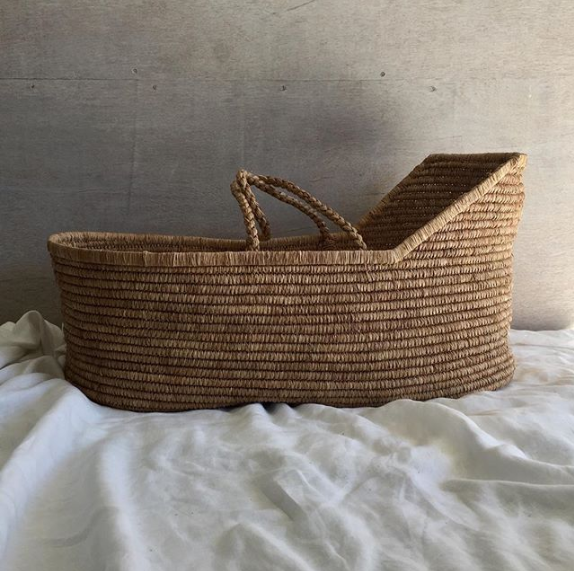 ACPC Sunday School presents…
The Many Names of Jesus
1 December 2019
SUNDAY SCHOOL PRESENTATIONS
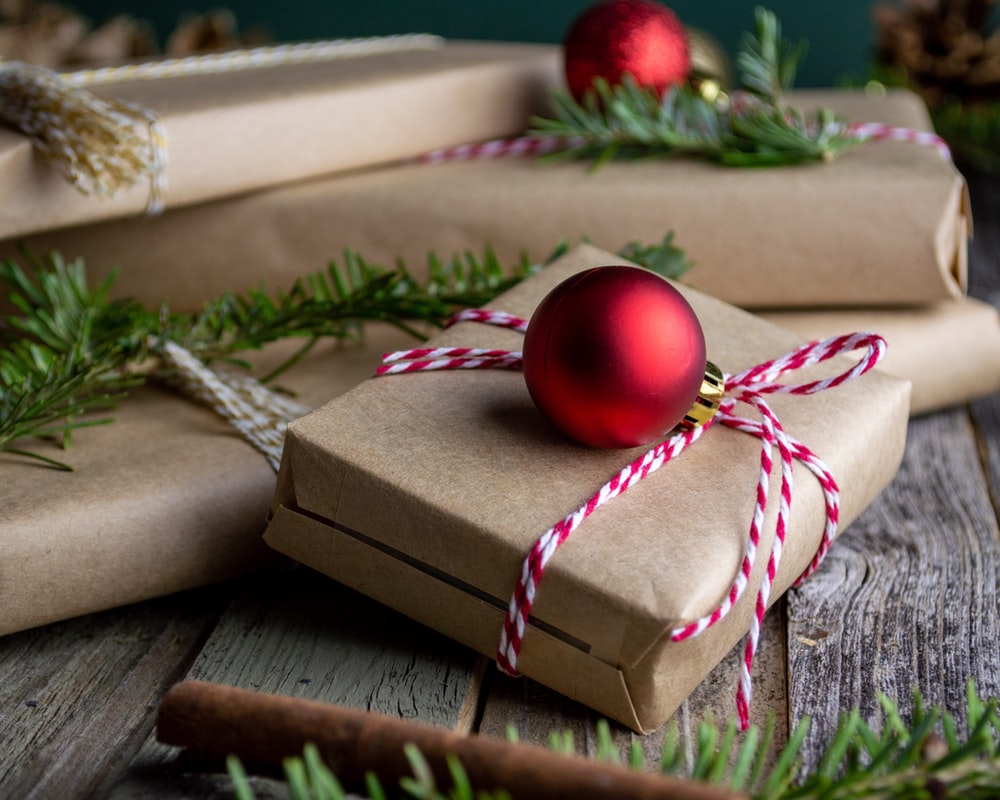 WORSHIP
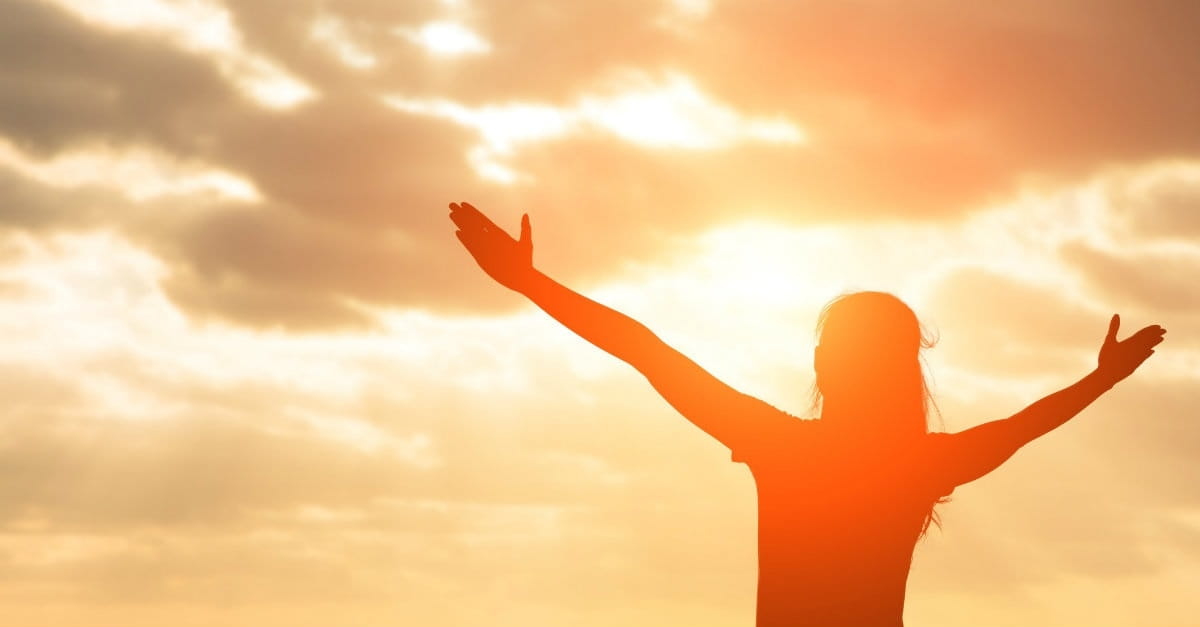 WHAT A BEAUTIFUL NAME
You were the Word at the beginning
One with God the Lord Most High
Your hidden glory in creation
Now revealed in You our Christ
WHAT A BEAUTIFUL NAME
What a beautiful Name it is
What a beautiful Name it is
The Name of Jesus Christ my King

What a beautiful Name it is
Nothing compares to this
What a beautiful Name it is
The Name of Jesus
WHAT A BEAUTIFUL NAME
You didn't want heaven without us
So Jesus, You brought heaven down
My sin was great, Your love was greater
What could separate us now
WHAT A BEAUTIFUL NAME
What a wonderful Name it is
What a wonderful Name it is
The Name of Jesus Christ my King

What a wonderful Name it is
Nothing compares to this
WHAT A BEAUTIFUL NAME
What a wonderful Name it is
The Name of Jesus
What a wonderful Name it is
The Name of Jesus
WHAT A BEAUTIFUL NAME
Death could not hold You,
the veil tore before You
You silenced the boast of sin and grave
The heavens are roaring,
the praise of Your glory
For You are raised to life again
WHAT A BEAUTIFUL NAME
You have no rival, You have no equal
Now and forever, God, You reign
Yours is the Kingdom, Yours is the glory
Yours is the Name above all names
WHAT A BEAUTIFUL NAME
What a powerful Name it is
What a powerful Name it is
The Name of Jesus Christ my King

What a powerful Name it is
Nothing can stand against
What a powerful Name it is
The Name of Jesus
WHAT A BEAUTIFUL NAME
You have no rival, You have no equal
Now and forever, God, You reign
Yours is the Kingdom, Yours is the glory
Yours is the Name above all names
WHAT A BEAUTIFUL NAME
What a powerful Name it is
What a powerful Name it is
The Name of Jesus Christ my King

What a powerful Name it is
Nothing can stand against
What a powerful Name it is
The Name of Jesus
WHAT A BEAUTIFUL NAME
What a powerful Name it is
The Name of Jesus
What a powerful Name it is
The Name of Jesus
ANNOUNCEMENTS
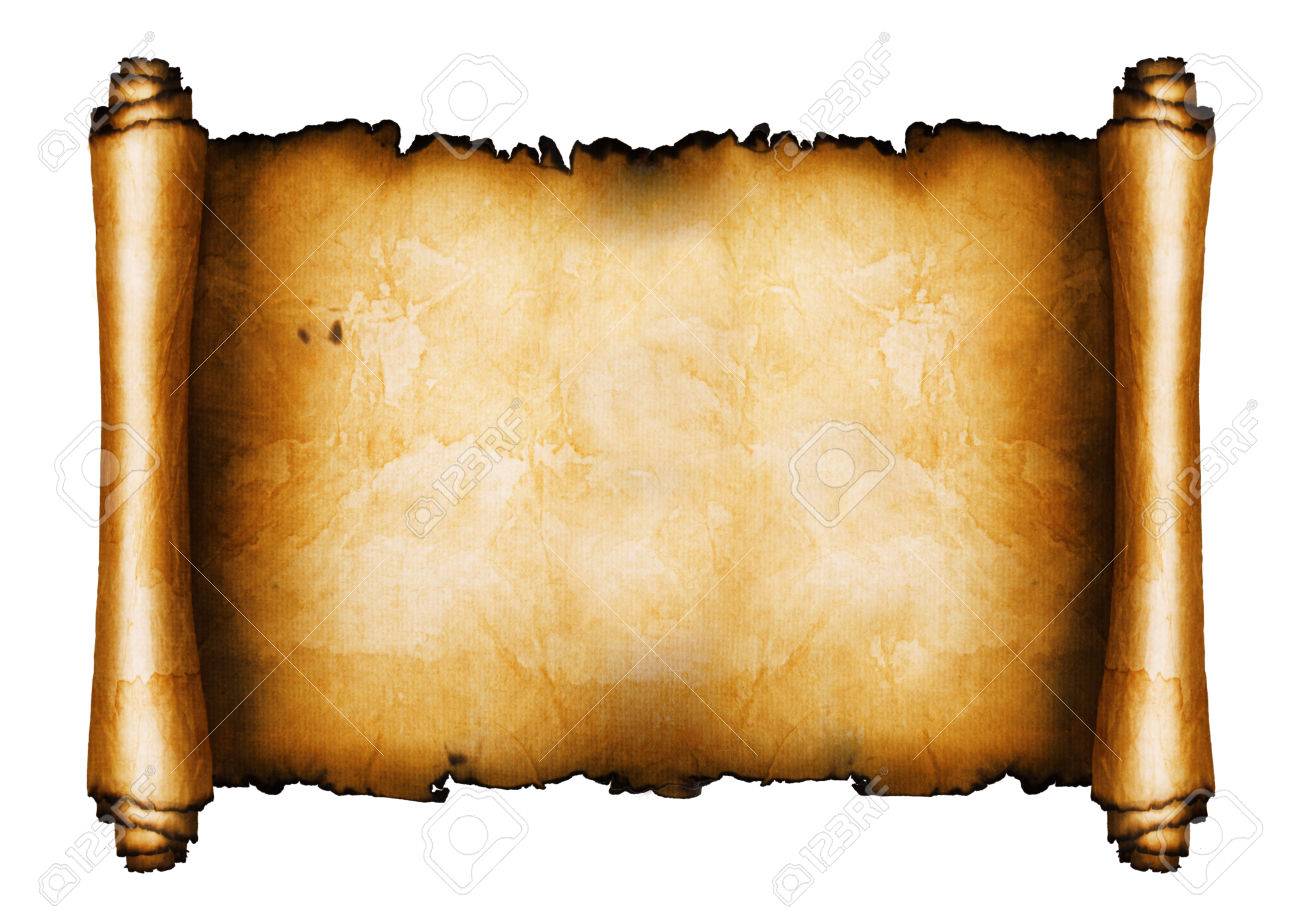 ACPC Sunday School presents…
The Many Names of Jesus
1 December 2019